Mathematics
Independent Task
Grouping and sharing
Exploring sharing objects into equal groups
Mrs Khaira
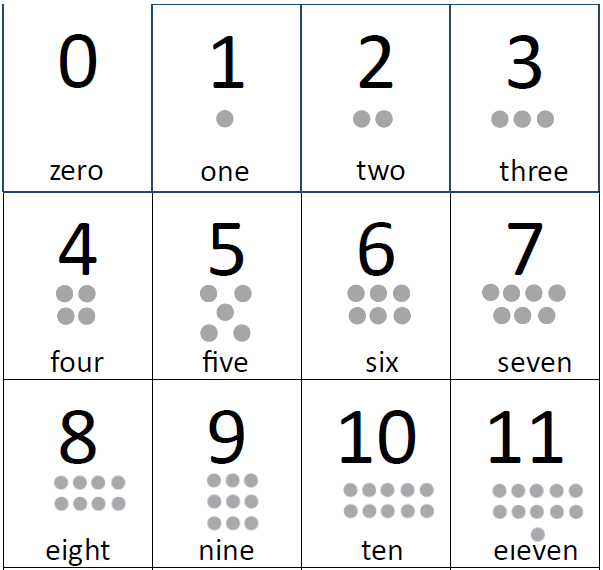 Activity 1
‹#›
Activity 2
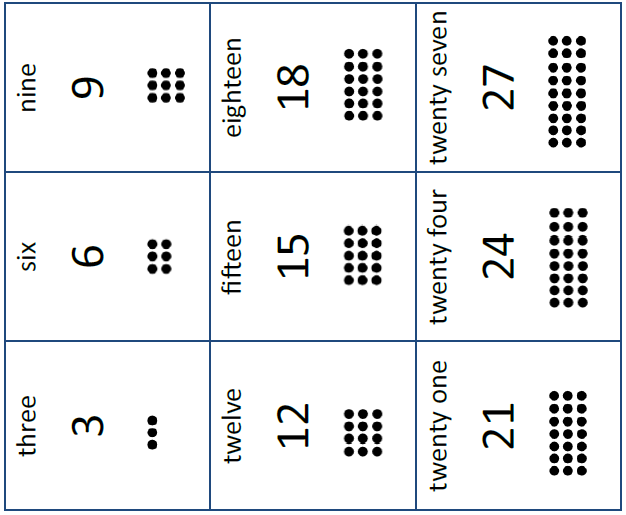 ‹#›